Character StudyMoses
An Advocate
Acts 7:22-29
Moses
Ex 2:11-15, Moses Takes Charge
Acts 7:22-29, Stephen adds
Moses knew he would deliver
Moses is ready to be a champion for his people
Aspiring Young Leader
[Speaker Notes: Only 2 chapters in Exodus written of Moses first 80 years.  What is written is profound
Moses acted presumptuously]
Moses
Vengeance belongs to God
Deut 32:35
Rom 12:19
II Thes 1:6-10
Lesson from King David
I Sam 16:13, David Anointed
I Sam 26:8-11, David encouraged to remove Saul
Aspiring Young Leader
[Speaker Notes: It may be that he attempted to seek God’s vengeance by killing the Egyptian.]
Moses
Ex 3:7-10, God was ready to Avenge his people
Moses was not ready
Ex 3:11, who am I
Ex 3:13, By what authority
Ex 4:1, they will not believe me
Ex 4:10, I am not eloquent
Ex 4:13, I need help
Reluctant
Leader
[Speaker Notes: The inspired writings show a change in character of Moses
It is a slow process but by the grace of God it can happen.]
Moses
Ex 4:14, God was Angered
Moses was exactly who God wanted to Lead his people!
Moses would not lean on his own Knowledge, Strength, Wisdom, Will, etc. 
Moses would lean on God
Reluctant
Leader
[Speaker Notes: Moses would not lean on his own:
Knowledge, strength, wisdom, will, etc.  He would lean on God.
Contrast with King Saul I Sam 13& 15]
Moses
Ex 2:11-15, Egyptian beating an Israelite
Advocate for his
Brethren
[Speaker Notes: Even from his youth he had a heart and showed care for others.]
Moses
Ex 2:16-22, Daughters of Reuel
Advocate for the Daughters of Ruel
[Speaker Notes: Even from his youth he had a heart and showed care for others.]
Moses
Num 11, Children of Israel Murmured, Taberah
Num 14, Children of Israel Murmured, Wilderness of Paran 
Num 16:41-50, Children of Israel Murmur against God after Korah Rebellion
Num 21:1-9, Children of Israel Murmured near Edom
Advocate for 
Nation of Israel
Moses
Num 12:1-16, Miriam Spoke Against Moses
Num 16:1-35, Rebellion of Korah (250 Princes)
Advocate for his 
Adversaries
Moses
Deut 3:25-29, Moses wants to see the Land
Advocate for 
Himself
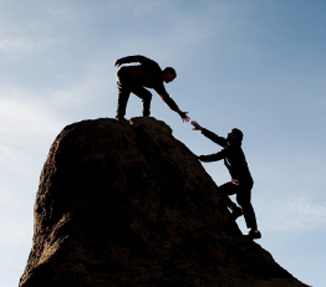 Moses an Advocate
Moses
Ex 2:18, Helps Ruel’s daughters water their flocks 
Ex 32:9-14, Mt. Sinai
Num 14:11-25, when the spies return 
Num 12:10-14, Leprosy
Num 16:15-16, Rebellion of Korah
Num 16:46, after Korah
Attitude
Kindness
[Speaker Notes: Moses could take pleasure in the vengeance and punishment God placed upon Israel]
Moses
Num 12:1-13, criticism from Aaron & Miriam
Meeker than all others
Moses records his own faults
Deut  1:37
Attitude
Meekness
[Speaker Notes: Also consider Humility, Hebrew is more akin to it.]
Moses
Ex 3:11-12, who am I 
Ex 3:13-22, By what authority?
Ex 4:1-9, what if they do not believe
Ex 4:10-12, I am not eloquent
Ex 4:13-17, I need a helper
Attitude
Humility
[Speaker Notes: Over used?  Weak faith in God at the moment.]
Moses
Attitude
Patience
[Speaker Notes: Moses had great patience, though it was tested and had its limits]
Moses
Num 12, Miriam Spoke Against Moses
Num 16:1-35, Rebellion of Korah (250 Princes)
Attitude
Forbearance
[Speaker Notes: Moses not only endured wrong from others but advocated for them.]
Character Study: Moses
Aspiring Young Leader
Reluctant Leader
An Advocate
For his Brethren
For Daughters of Reuel
For Nation of Israel
His Adversaries
Attitudes
Meek
Humble
Kind
Forbearing
Jesus – The Prophet
Deut 18:18, I will raise them up a Prophet from among their brethren, like unto thee, and will put my words in his mouth; and he shall speak unto them all that I shall command him. 
Acts 7:37, This is that Moses, which said unto the children of Israel, A prophet shall the Lord your God raise up unto you of your brethren, like unto me; him shall ye hear.
Jesus – The Prophet
Deut 18:19, And it shall come to pass, that whosoever will not hearken unto my words which he shall speak in my name, I will require it of him.